Twelve-tone Principles
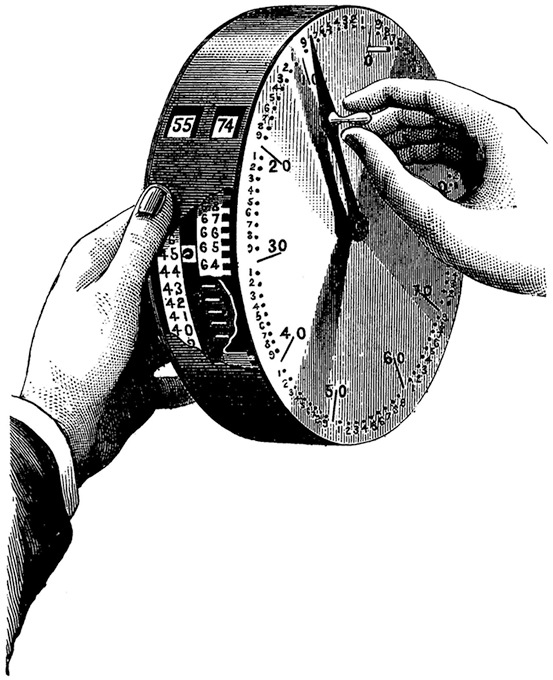 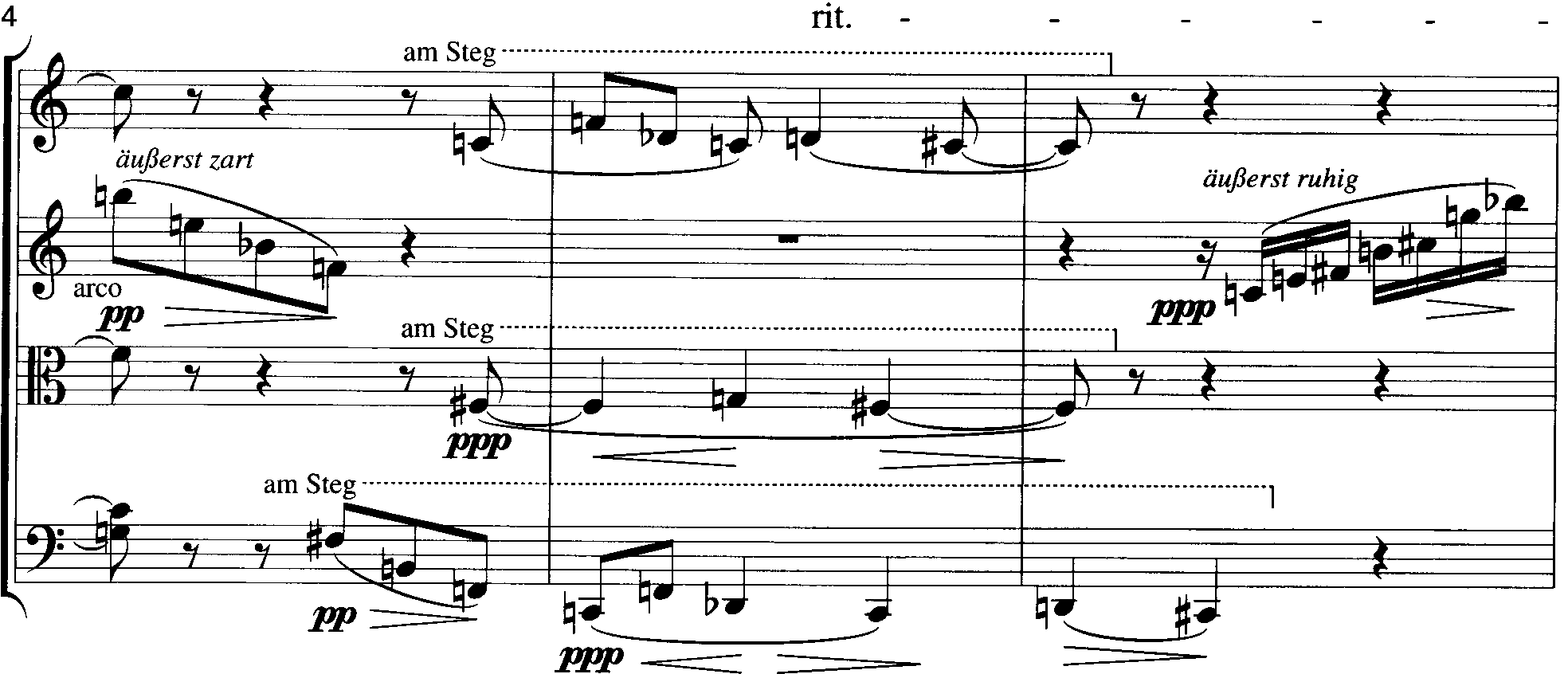 Basic Principles
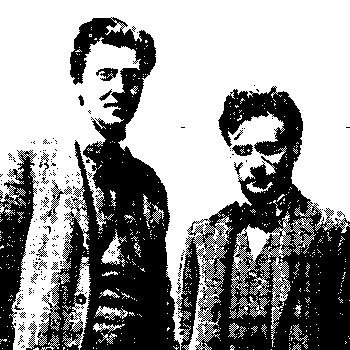 A row or series is an ordered pitch-class collection
Each pc has an order number (finding them called a „twelve count”)
Four canonic forms
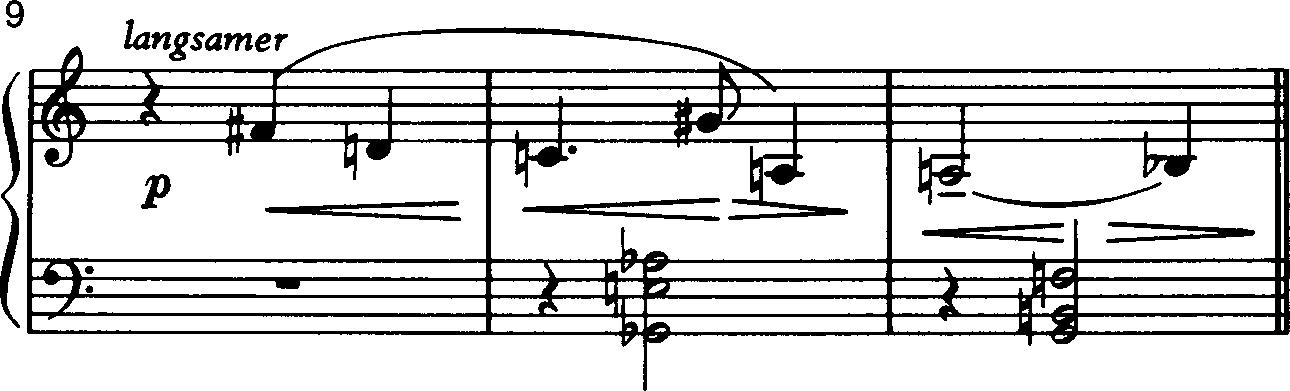 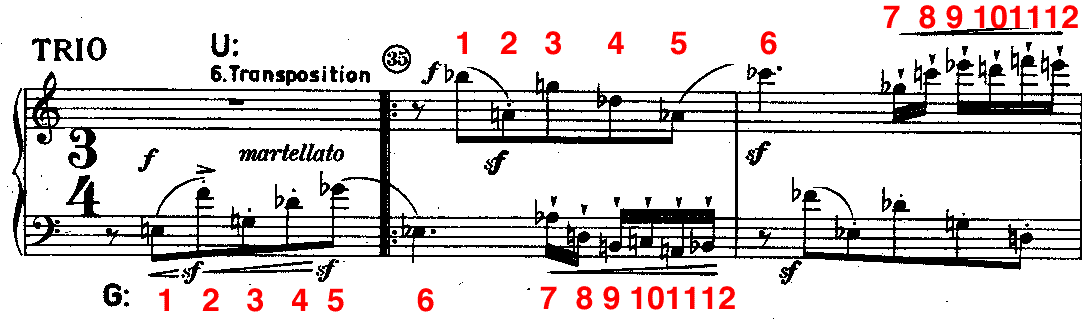 Some texts begins the twelve-count at 0, not 1.
Schoenberg Variations for Orchestra, Op. 31, mm. 34-57
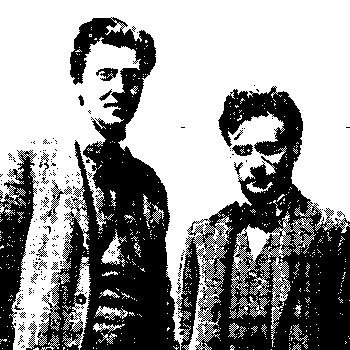 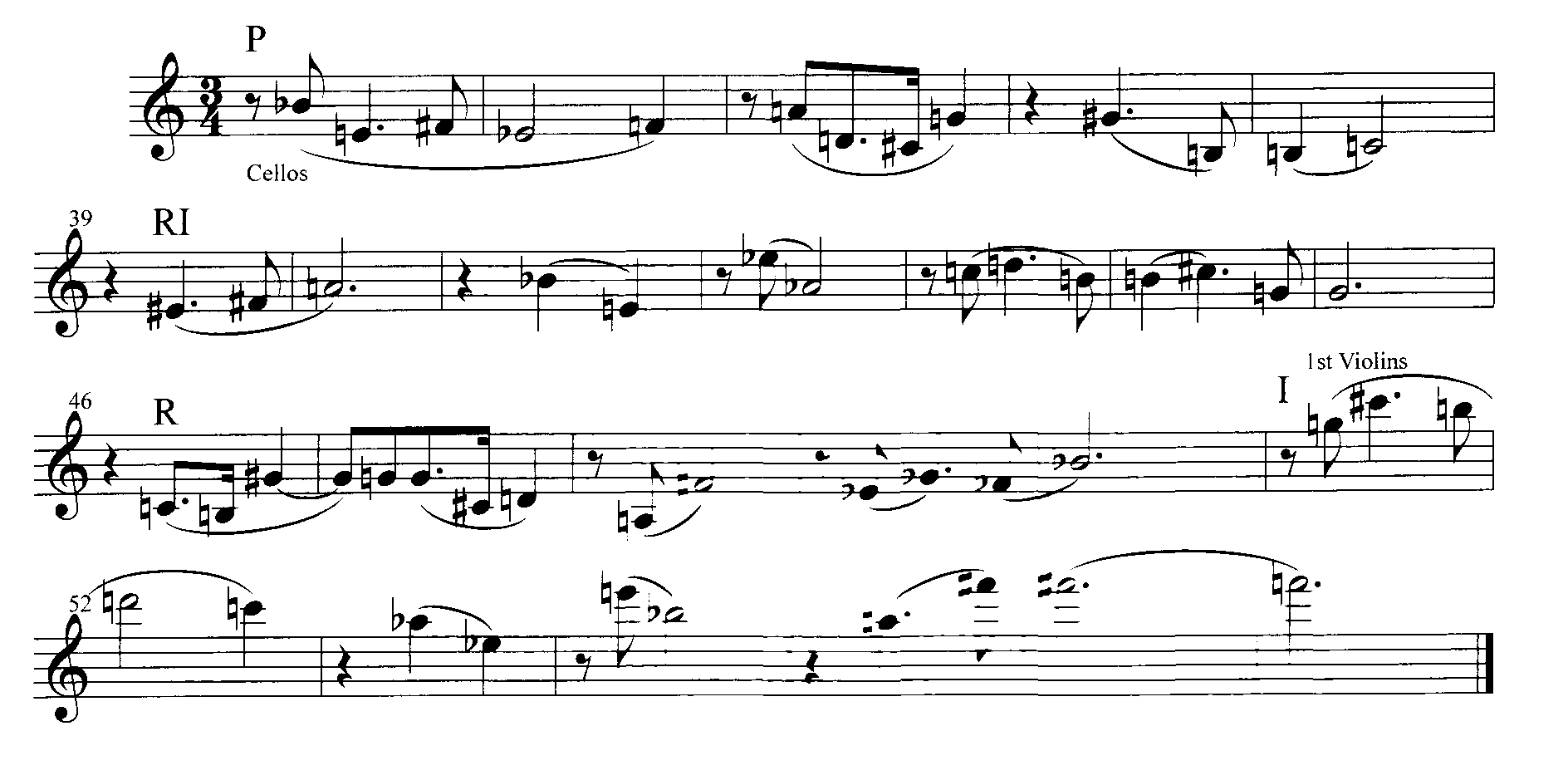 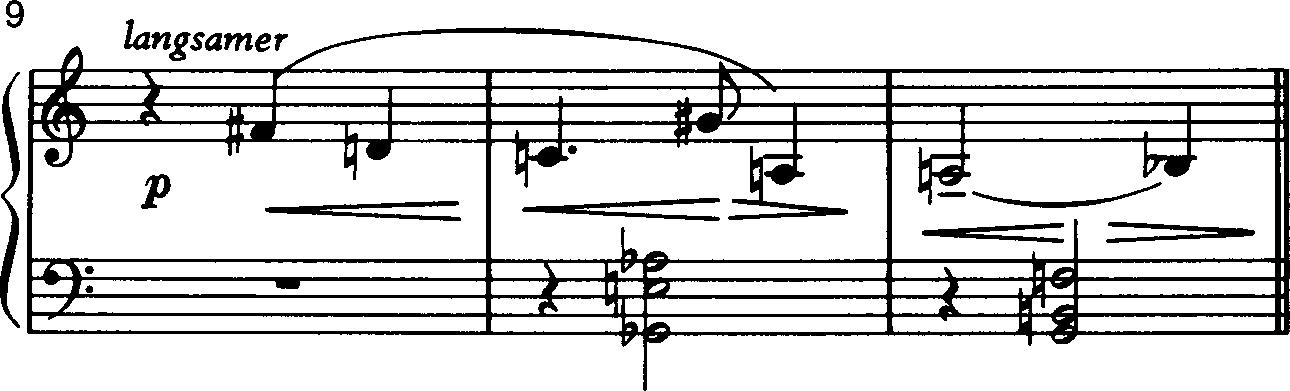 Schoenberg Variations for Orchestra, Op. 31, mm. 34-57
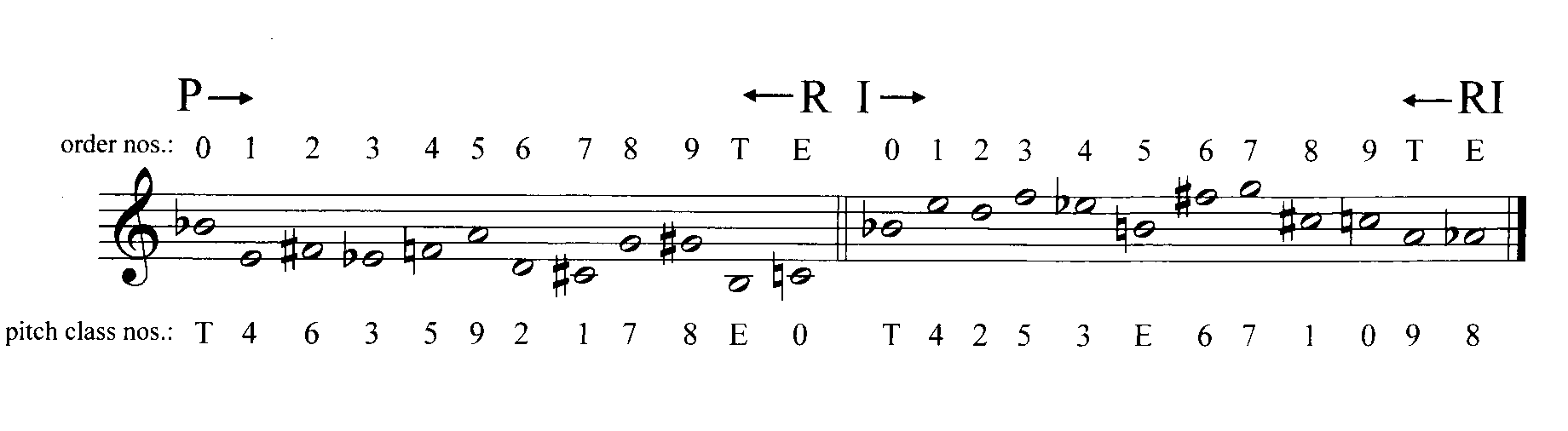 1   2  3   4   5   6  7   8  9   10  11 12
1   2  3   4   5   6  7   8  9   10  11 12
The AIS: All-Interval Series
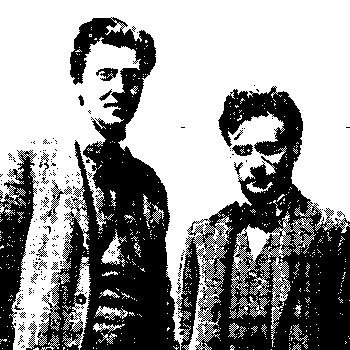 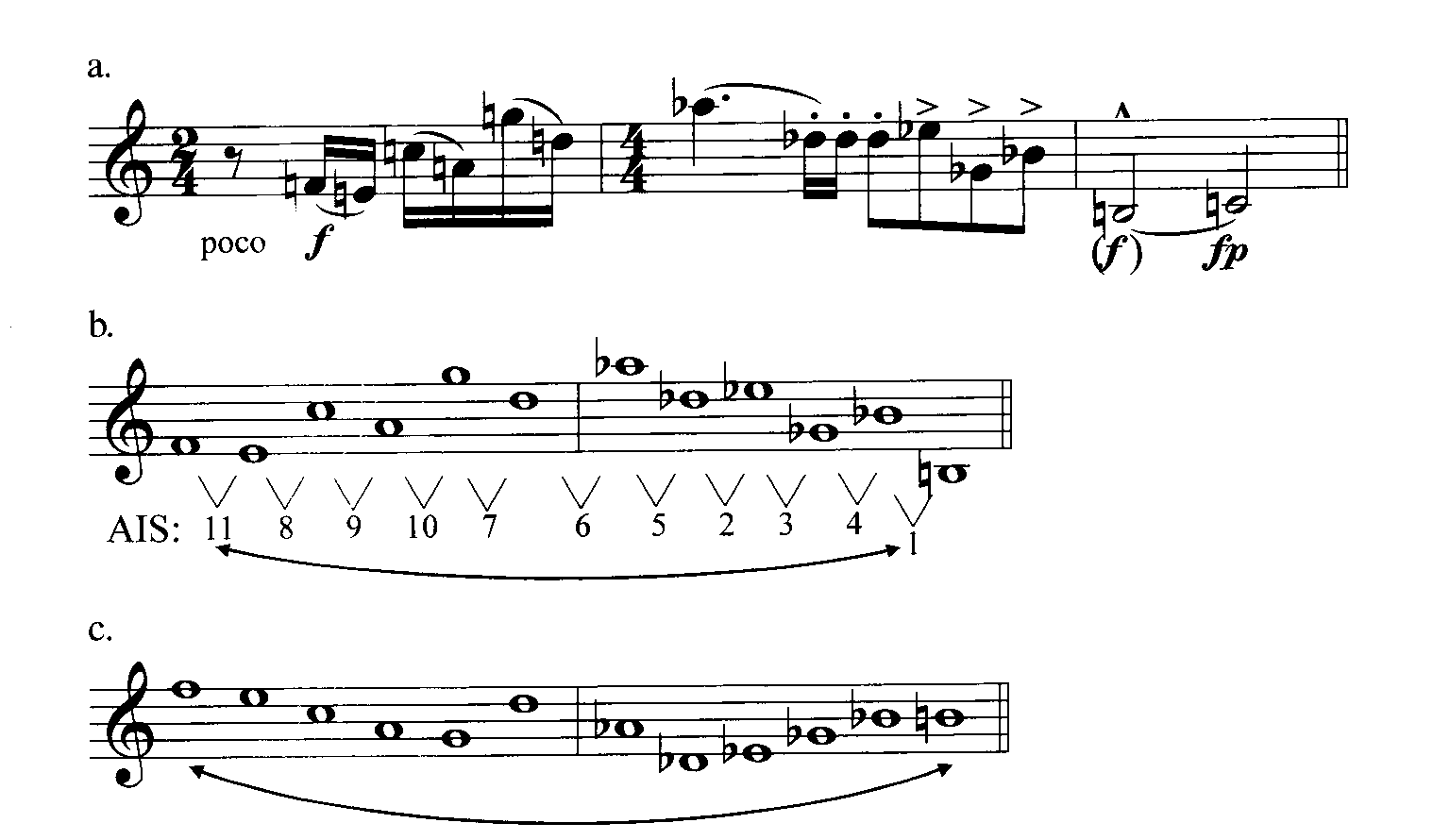 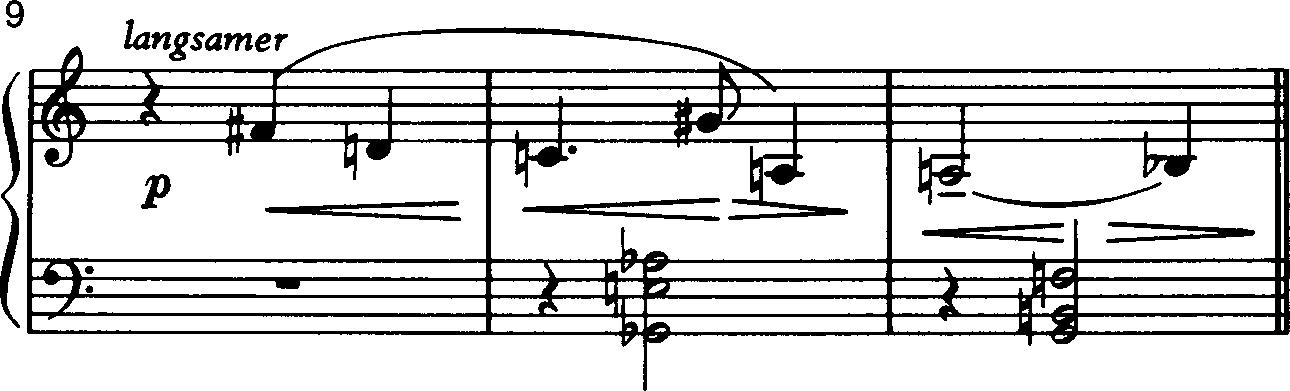 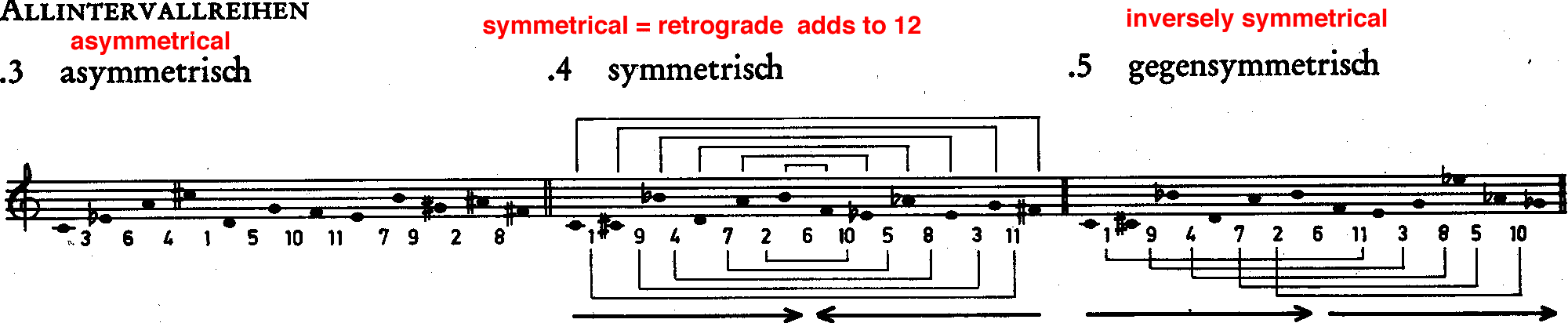 Labeling Row Forms
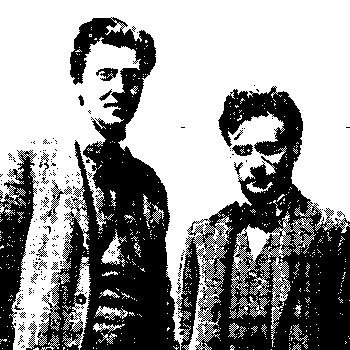 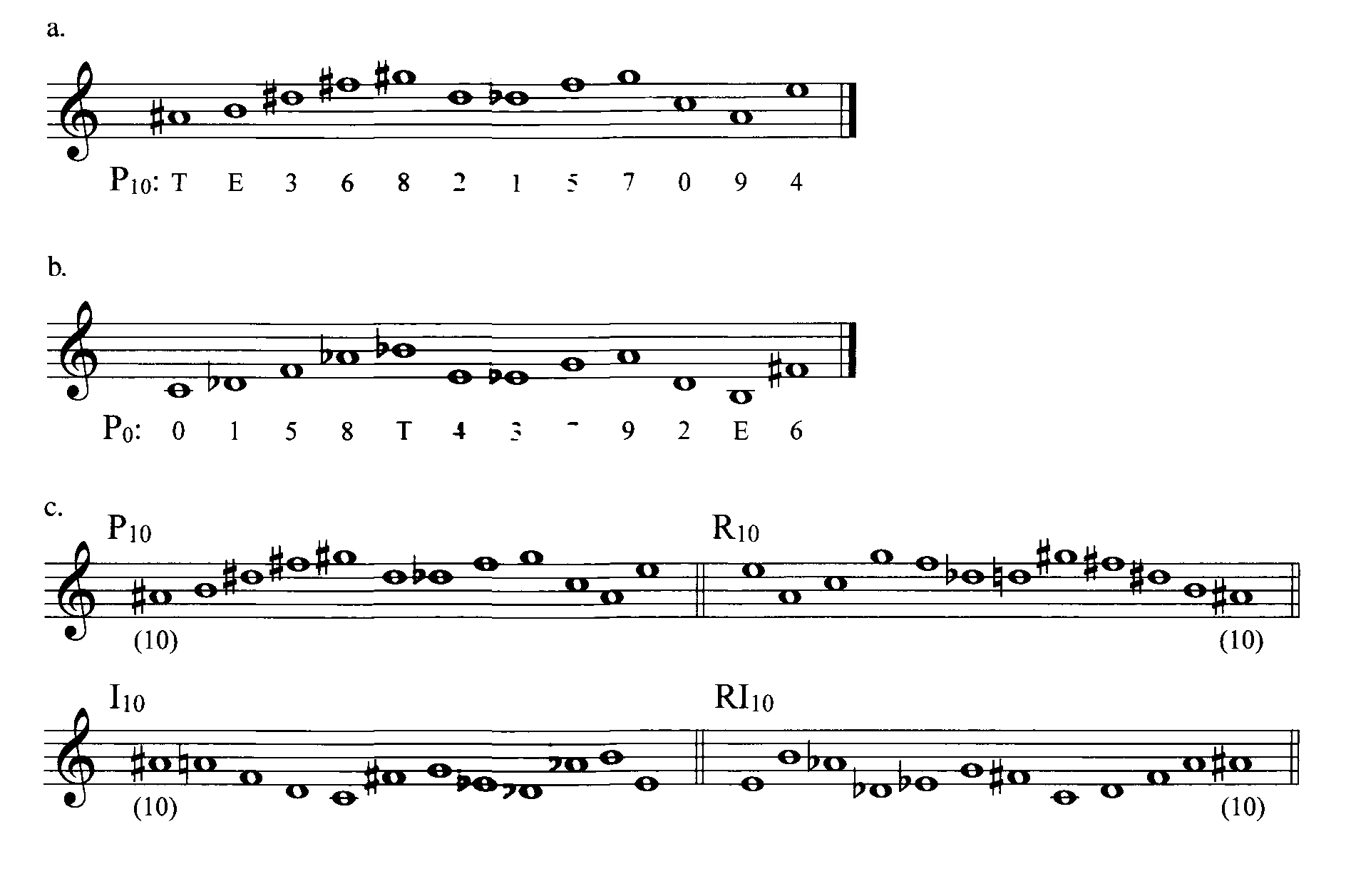 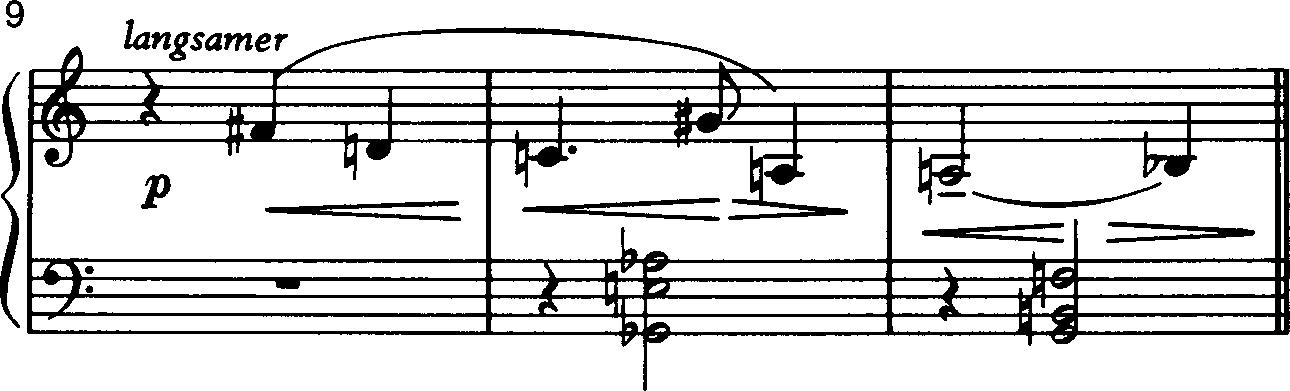 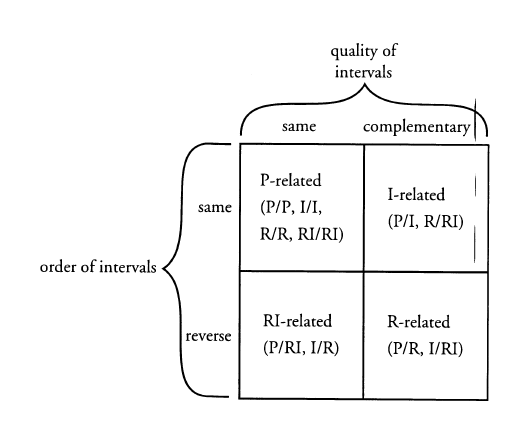 Transposing a Row
Inverting a Row
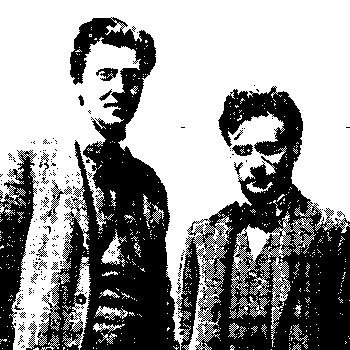 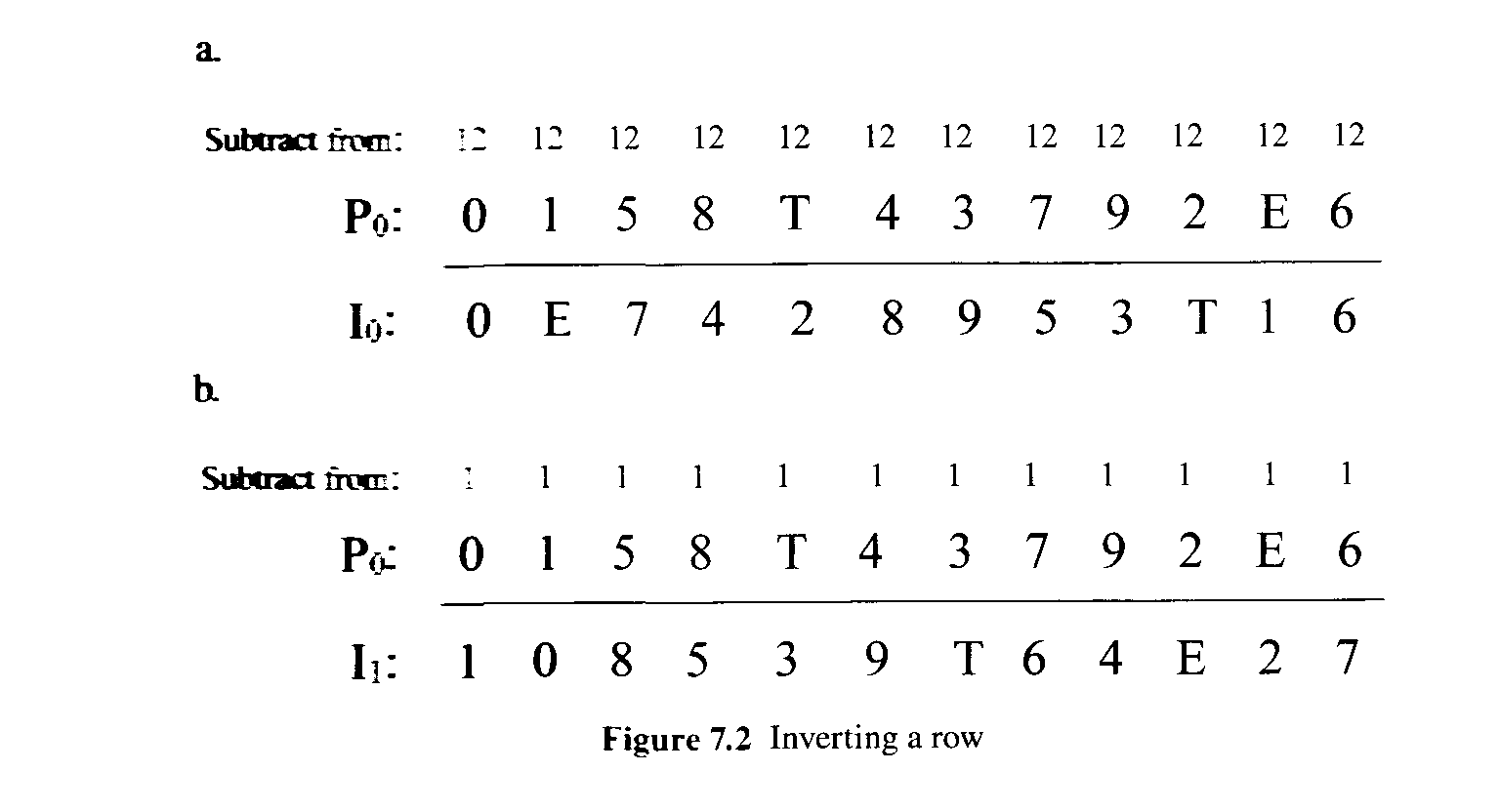 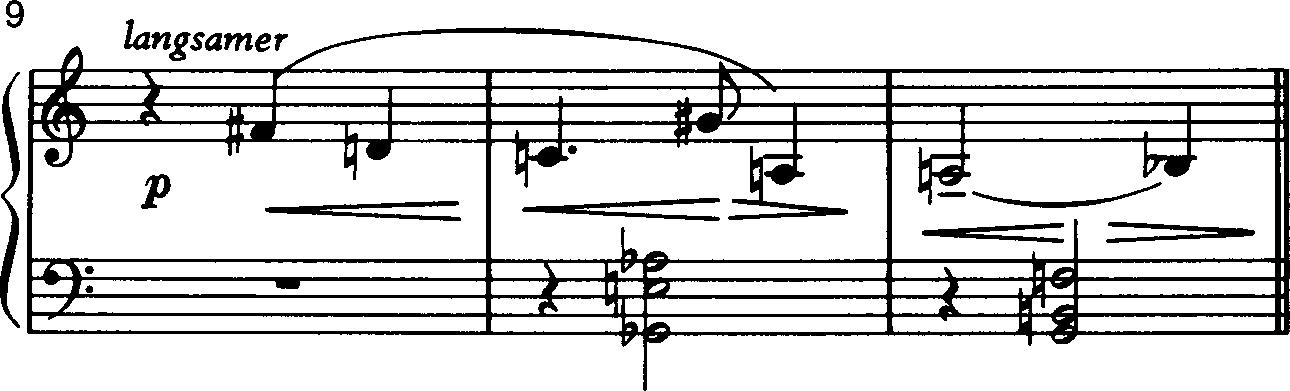 Building a Twelve-tone Matrix
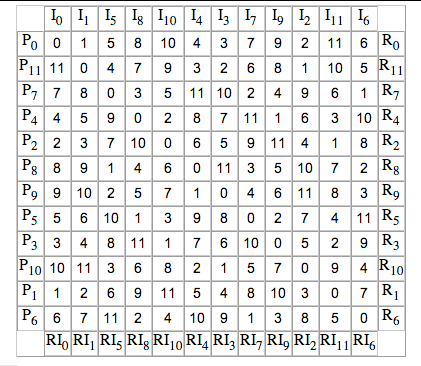 Interval content for Dallipiccola’s row
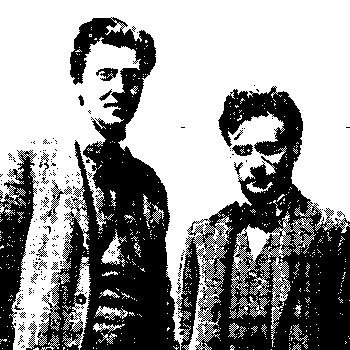 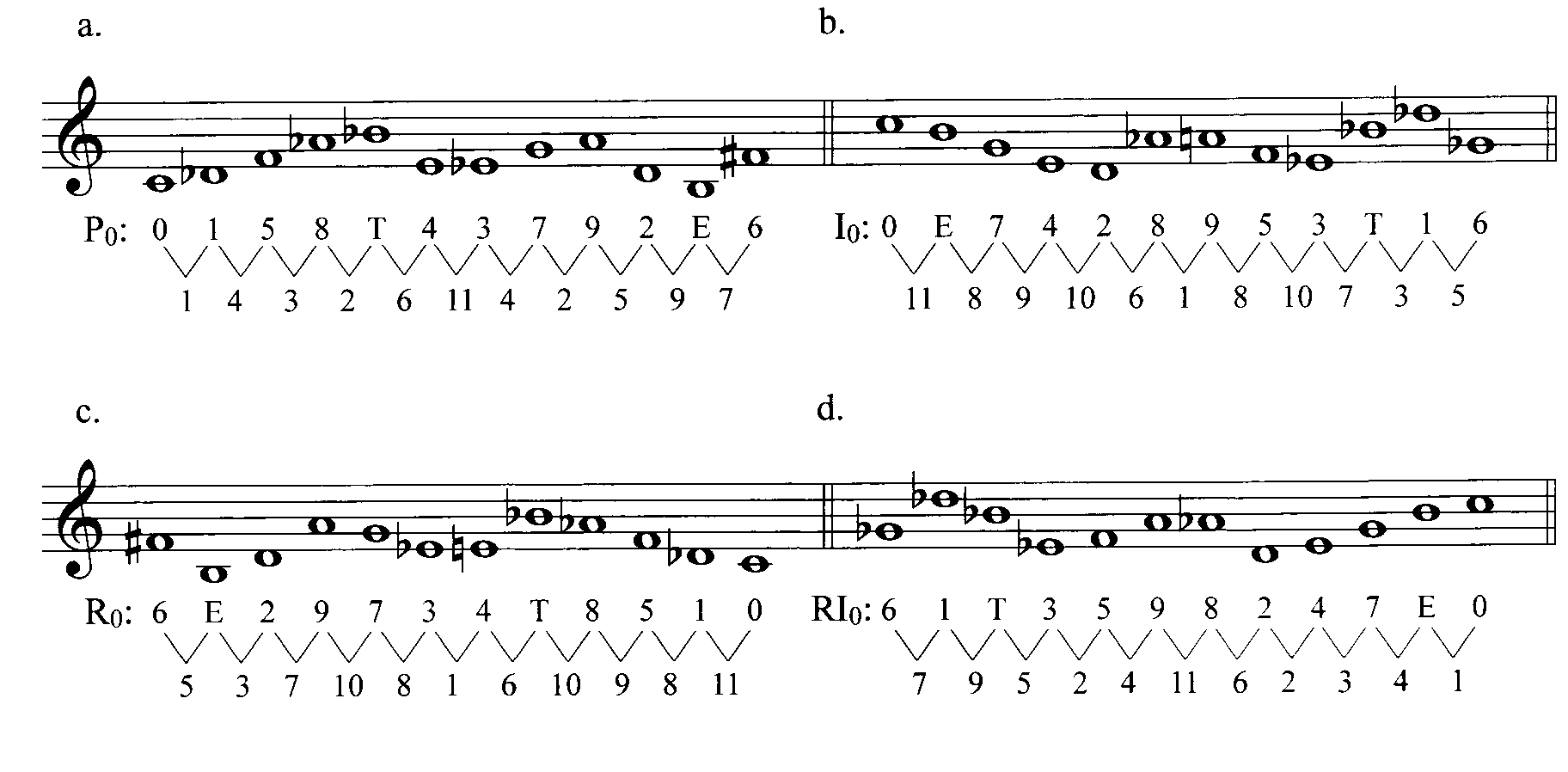 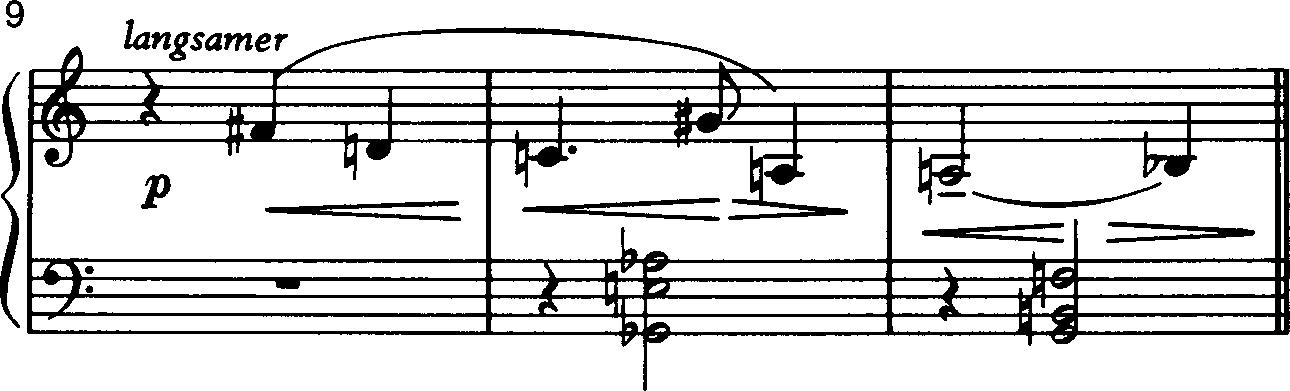 Identifying Row forms without the Matrix
Calculate the AIS of P0
The intervals for I0 forms are the same as for P0, but the contour is reversed
Therefore I0 is the inversion (mod 12 interval complement) of P0
Note that R0 is not only backwards, but also relies on the mod 12 complements of the corresponding intervals in P0
And RI0 becomes the reverse of the actual intervals in P0
The Sample row AIS: <1-4-3-2-6-11-4-2-5-9-7>
AIS for I forms: <11-8-9-10-6-1-8-10-7-3-5>
AIS for R forms = mod 12 complement of retrograded intervals for P forms = AIS for I backwards: <5-3-7-10-8-1-6-10-9-8-11>
AIS for RI forms = retrograded intervals for P forms: <7-9-5-2-4-11-6-2-3-4-1>
Row form ID: 1
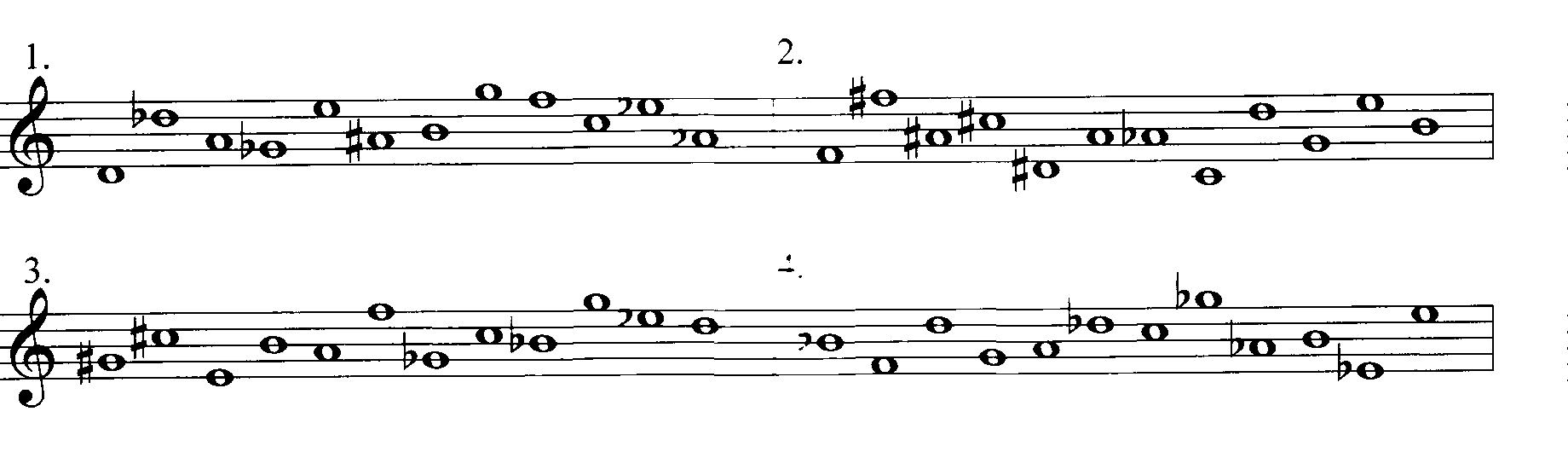 Sample row AIS: <1-4-3-2-6-11-4-2-5-9-7>
Opening pcs 2, 1, 9, 6
AIS <11-8-9>
I2
Row form ID: 2
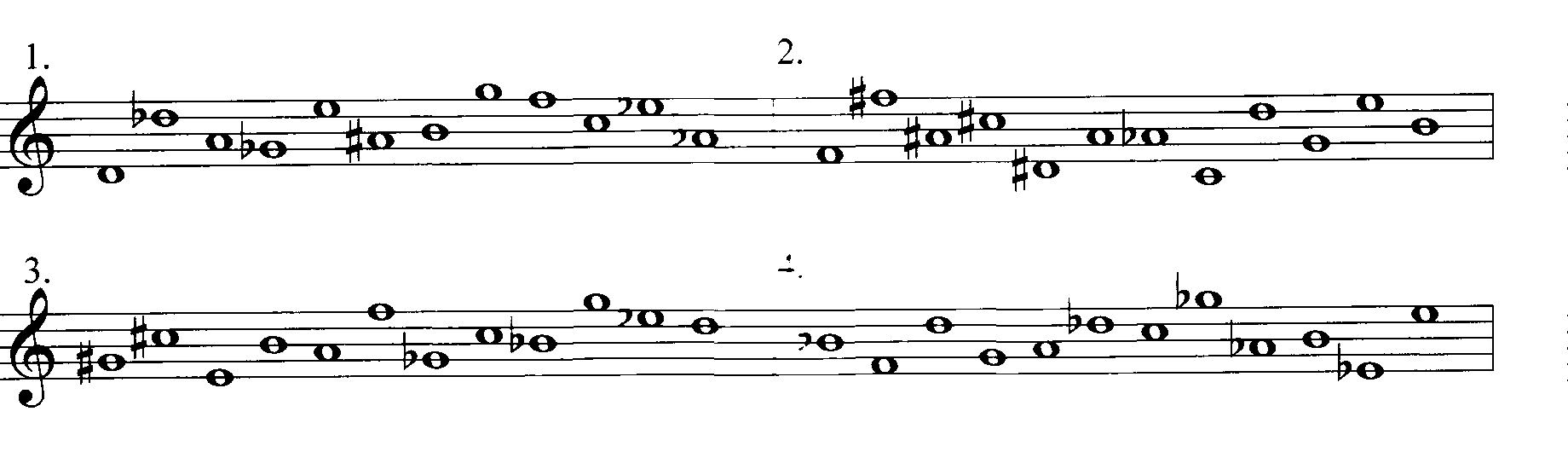 Sample row AIS: <1-4-3-2-6-11-4-2-5-9-7>
Opening pcs 5, 6, T, 1
AIS <1-4-3>
P5
Row form ID: 3
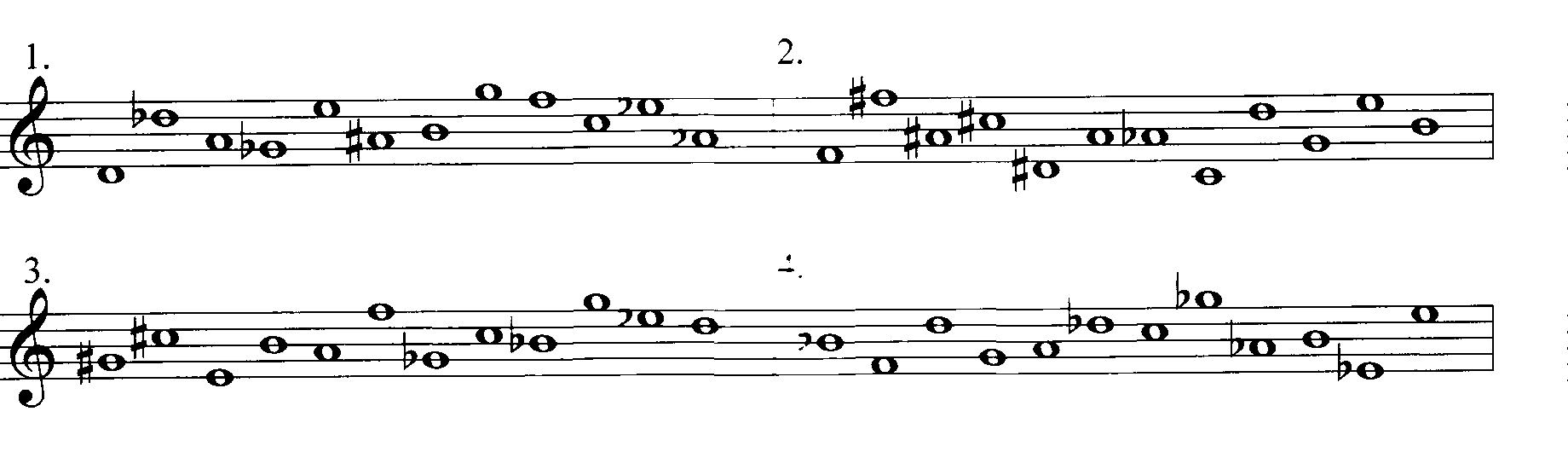 Sample row AIS: <1-4-3-2-6-11-4-2-5-9-7>
Opening pcs 8, 1, 4, E
AIS <5-3-7>
R2
Row form ID: 4
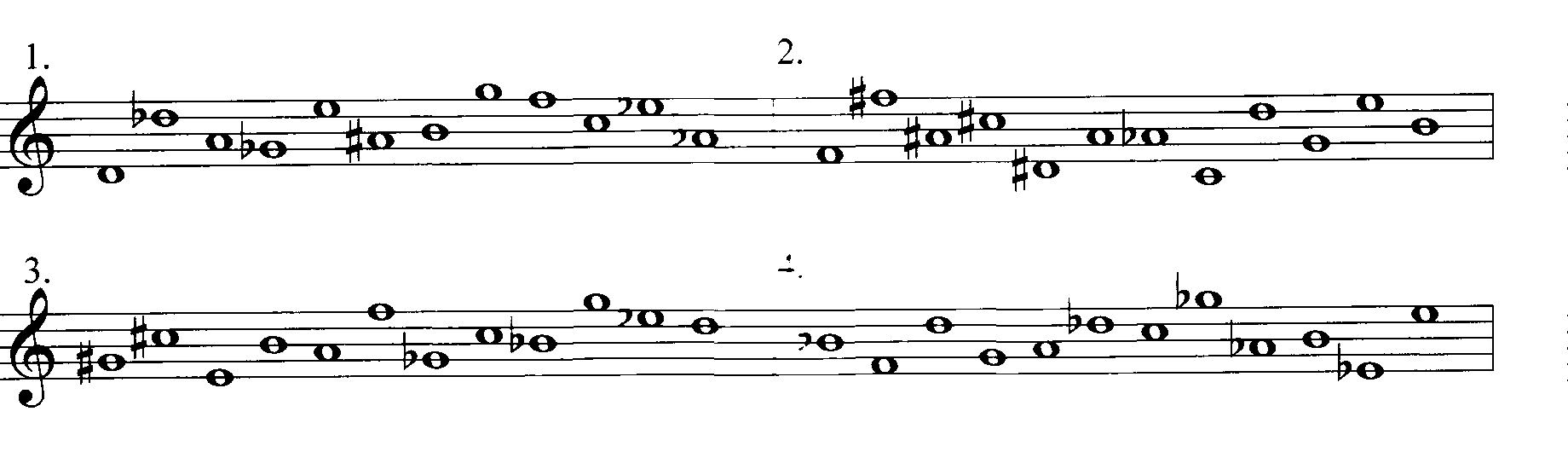 Sample row AIS: <1-4-3-2-6-11-4-2-5-9-7>
Opening pcs T, 5, 2, 7
AIS <7-9-5>
RI4
Row form ID: 1
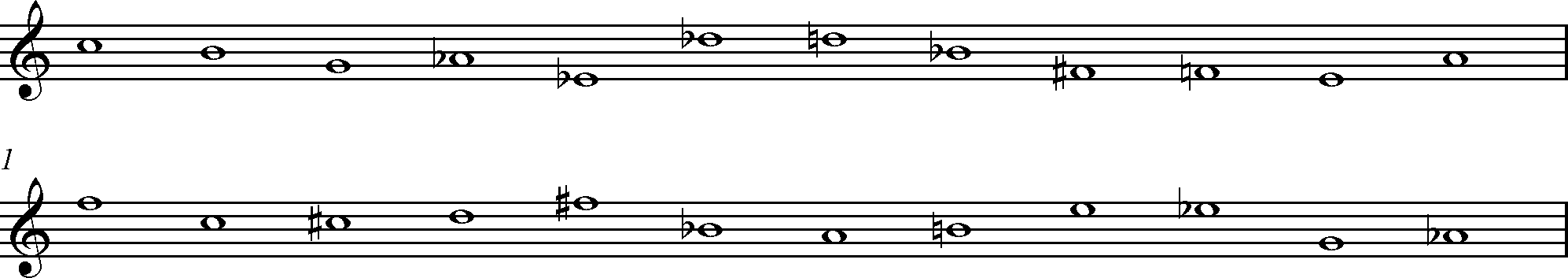 Schoenberg, 4th Quartet: 0 E 7 8 3 1 2 T 6 5 4 9
R8
Row form ID: 2
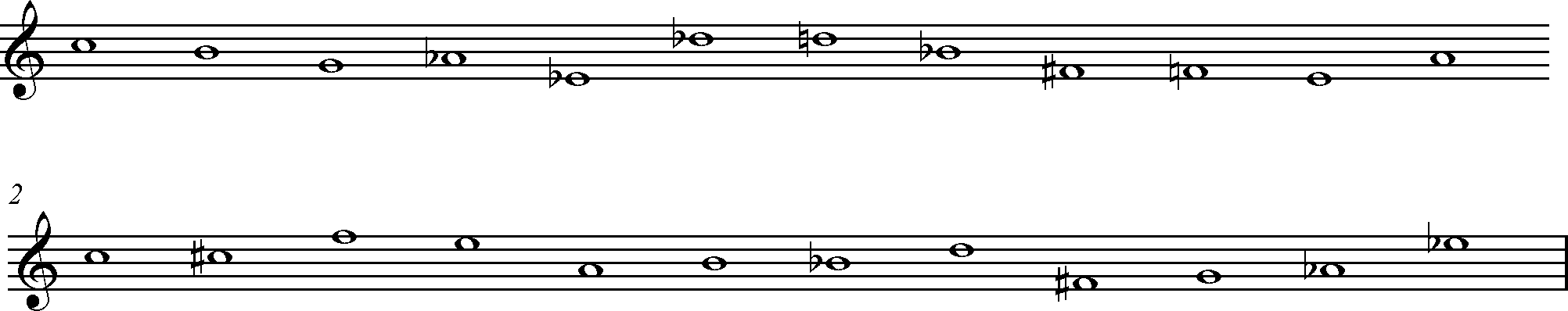 Schoenberg, 4th Quartet: 0 E 7 8 3 1 2 T 6 5 4 9
I0
Row form ID: 3
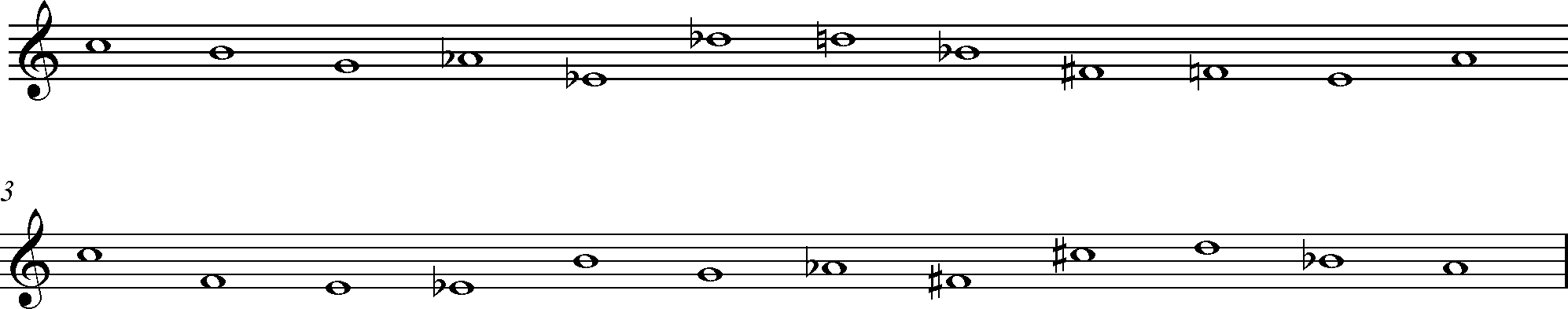 Schoenberg, 4th Quartet: 0 E 7 8 3 1 2 T 6 5 4 9
RI9
Row form ID: 4
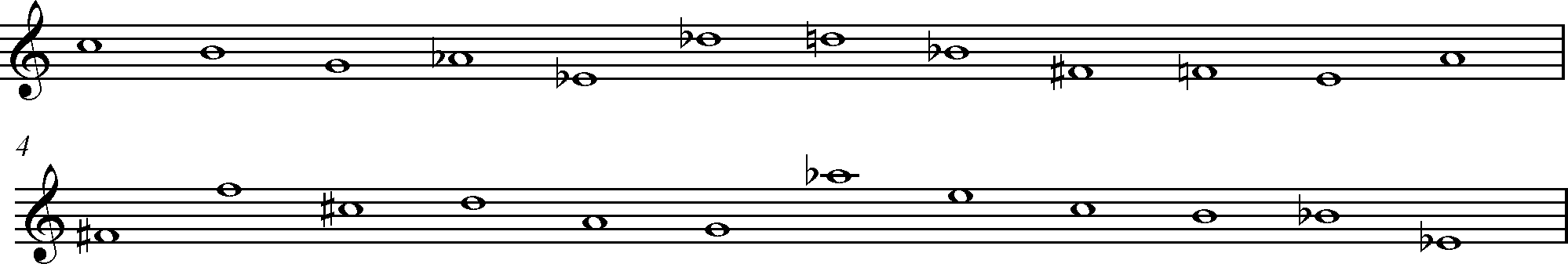 Schoenberg, 4th Quartet: 0 E 7 8 3 1 2 T 6 5 4 9
P6